Variables Lesson Outline
Variables Lesson Outline
Data Types
What is a Variable?
What is a Variable? (With Examples)
What Does a Variable Have?
Who Chooses Each Variable Property?
The Value of a Variable Can Vary
Jargon: Compile Time and Runtime
Variable Declaration: Name & Data Type
Variable Declaration: Address
Variable Declaration: Initial Value #1
Variable Declaration: Initial Value #2
Variable Declaration: Initial Value #3
Variable Garbage Value Exercise
Declaration Section & Execution Section
Setting the Value of a Variable
Variable Assignment
Variable Assignment Example
Variable Assignment Example Program #1
Variable Assignment Example Program #2
The Same Source Code without Comments
Assignment is an Action, NOT an Equation #1
Assignment is an Action, NOT an Equation #2
Assignment is an Action, NOT an Equation #3
Changing a Variable’s Contents
Changing a Variable’s Contents: Example #1
Changing a Variable’s Contents: Example #2
The Same Source Code without Comments
Setting the Value of a Variable
Variable Initialization
Variable Initialization Example #1
Variable Initialization Example #2
Initialize, Then Assign
The Same Source Code without Comments
C Variable Names
Favorite Professor Rule for Variable Names
1
Variables Lesson
CS1313 Fall 2024
Data Types
A data type is (surprise!) a type of data:
Numeric
int:     integer
float: floating point (also known as real)
Non-numeric
char:  character
Note that this list of data types ISN’T exhaustive –                       there are many more data types (and you can define your own).
#include <stdio.h>
int main ()
{ /* main */
    float standard_deviation, relative_humidity;
    int   count, number_of_silly_people;
    char  middle_initial, hometown[30];
} /* main */
2
Variables Lesson
CS1313 Fall 2024
What is a Variable?
A variable is an association among:
a name,
an address,                                                                          and
a data type.
3
Variables Lesson
CS1313 Fall 2024
What is a Variable? (With Examples)
A variable is an association among:
a name        (for example, number_of_students),
an address  (that is, a location in memory, such as 123456), and
a data type (for example, int, float, char).
4
Variables Lesson
CS1313 Fall 2024
What Does a Variable Have?
Every variable has:
a name        (for example, number_of_students),
an address  (that is, a location in memory, such as 123456),
a data type (for example, int, float, char), 

    AND

a value, also known as the contents of the variable –specifically, the value is the contents of (what’s inside)      the variable’s memory location.                                                                (The value might be undefined, also known as garbage – more on this point soon.)
5
Variables Lesson
CS1313 Fall 2024
Who Chooses Each Variable Property?
Every variable has:
a name        (for example, number_of_students),      chosen by the programmer;
an address  (that is, a location in memory, such as 123456), chosen by the compiler;
a data type (for example, int, float, char),          chosen by the programmer;
a value, sometimes chosen by the programmer, and sometimes determined while the program is running           (at runtime), for example based on one or more inputs.        (The value might be undefined, also known as garbage.)
6
Variables Lesson
CS1313 Fall 2024
The Value of a Variable Can Vary
The value of a variable can vary; that is,                                 it can be changed at runtime.

We’ll see how in a moment.
7
Variables Lesson
CS1313 Fall 2024
Jargon: Compile Time and Runtime
Events that occur while a program is being compiled         are said to happen at compile time.
Events that occur while a program is running                      are said to happen at runtime.
For example:
the address of a variable is chosen at               compile time;
the value     of a variable typically is determined at runtime.
8
Variables Lesson
CS1313 Fall 2024
Variable Declaration: Name & Data Type
int x;
Remember: A program is a description of (1) a collection of data and (2) a sequence of actions on that data.
Before a program can use a variable, the program has to know        (a) that the variable exists , (b) what the variable’s name is, and                    (c) what type of data the variable can have.
A declaration is a statement that tells the compiler all of these things: the variable exists, its name, and its data type.
For example, the declaration statement above tells the compiler to
choose a location in memory for a variable,
name that variable x,
and
think of that variable as an int .
Note that the declaration above doesn’t specify a value for x.
9
Variables Lesson
CS1313 Fall 2024
Variable Declaration: Address
int x;
The compiler might decide that x will live at, say,         address 3980 or address 98234092 or address 56436.
We don’t know, and don’t care, what address x lives at, because the compiler will keep track of that for us.
It’s enough to know that x has an address and that                   the address of x will stay the same throughout                        a given run of the program.
10
Variables Lesson
CS1313 Fall 2024
x:
????????
(address 56436)
int x;
Variable Declaration: Initial Value #1
When x is first declared, we don’t know what its value is, because we haven’t put anything into its memory location yet, so we say that its value is undefined, or, informally, garbage.

We’ll see in a moment how to put values into our variables.
11
Variables Lesson
CS1313 Fall 2024
Variable Declaration: Initial Value #2
When x is first declared, we don’t know what its value is,  because we haven’t put anything into its memory location yet, so we say that its value is undefined, or, informally, garbage.
Note: Some compilers for some languages automatically initialize newly declared variables to default values (for example,         all integers might get initialized to zero), but                                         not every compiler does automatic initialization.
You should NEVER NEVER NEVER assume that                   the compiler will initialize your variables for you.
You should ALWAYS ALWAYS ALWAYS                  explicitly give values to your variables                                     in the body of the program, as needed.
12
Variables Lesson
CS1313 Fall 2024
62
5
5
Variable Declaration: Initial Value #3
You can think of a variable’s memory location as                           a box that always contains                                               EXACTLY ONE THING AT A TIME.
So, if you haven’t put anything into the box yet, then                    the contents of that box is whatever was left in it                 when the previous user finished with it.
You don’t know what that value meant, so to you it’s garbage.
When you put your value into that box, the new value overwrites (or clobbers, meaning replaces) what was previously there.
(1)
(2)
(3)
62
13
Variables Lesson
CS1313 Fall 2024
Variable Garbage Value Exercise
Think of an integer between 0 and 100 that is meaningful to you (for example, how many siblings you have, or your dog’s age,  or whatever).
Take out a blank sheet of notebook paper                                     (or share from a neighbor).
Cut that sheet of paper in half, and then cut it in half again.    (You can share the leftover quarter sheets with your neighbors.)
On your quarter sheet of paper, write the integer you thought of.
Fold your quarter sheet in half, and then fold it in half again.
When everyone is ready, hand your foler quarter sheet to             the person sitting to your left, but don’t say anything.
Let’s see what happens!
14
Variables Lesson
CS1313 Fall 2024
Declaration Section
Declaration Section & Execution Section
The declaration section of a program is the section of the program that contains all of the program’s declarations.
The declaration section is always                                                         at the beginning of the program,                                                 just after the block open that follows the main function header:

#include <stdio.h>

int main ()
{ /* main */
    int height_in_cm;

    height_in_cm = 160;
    printf("My height is %d cm.\n", height_in_cm);
} /* main */

The execution section, also known as the body,                      comes after the declaration section.
Body
15
Variables Lesson
CS1313 Fall 2024
Setting the Value of a Variable
There are three ways to set the value of a variable:
assignment;
initialization;
input.
16
Variables Lesson
CS1313 Fall 2024
x:
5
(address 56436)
5
Variable Assignment
An assignment statement sets the contents of a specific variable to a specific value:
x = 5;
This statement tells the compiler to put the integer value 5 into the memory location named x, like so:
We say “x is assigned five” or “x gets five.”
(1)
(2)
Garbage
5
17
Variables Lesson
CS1313 Fall 2024
x:
x:
x:
12
5
????????
(address 56436)
(address 56436)
(address 56436)
int x;
Variable Assignment Example
After x is declared, x has an undefined (garbage) value.
x = 5;
After executing the assignment statement x = 5; (pronounced “x gets 5” or “x is assigned 5”), x has the vaule 5.
x = 12;
After then executing the assignment statement x = 12; (pronounced “x gets 12” or “x is assigned 12”), x has the value 12.
x =  5; /* We say "x gets  5" or "x is assigned  5." */
x = 12; /* We say "x gets 12" or "x is assigned 12." */
18
Variables Lesson
CS1313 Fall 2024
Variable Assignment Example Program #1
% cat assign.c
/*
 *********************************************
 *** Program: assign                       ***
 *** Author: Henry Neeman (hneeman@ou.edu) ***
 *** Course: CS 1313 010 Fall 2024         ***
 *** Lab: Sec 014 Fridays 1:00pm           ***
 *** Description: Declares, assigns and    ***
 *** outputs a variable.                   ***
 *********************************************
 */
#include <stdio.h>

int main ()
{ /* main */
   /*
    *
    ******************************************
    * Declaration section                    *
    ******************************************
    *
    *******************
    * Local variables *
    *******************
    *
    * height_in_cm: my height in cm
    */
    int height_in_cm;
19
Variables Lesson
CS1313 Fall 2024
Variable Assignment Example Program #2
/*
    *********************************************
    * Execution section *
    *********************************************
    * Assign the integer value 160 to height_in_cm.
    */
    height_in_cm = 160;
   /*
    * Print height_in_cm to standard output.
    */
    printf("My height is %d cm.\n", height_in_cm);
} /* main */
% gcc -o assign assign.c
% assign
My height is 160 cm.
20
Variables Lesson
CS1313 Fall 2024
The Same Source Code without Comments
% cat assign.c
#include <stdio.h>

int main ()
{ /* main */
    int height_in_cm;

    height_in_cm = 160;
    printf("My height is %d cm.\n", height_in_cm);
} /* main */
% gcc -o assign assign.c
% assign
My height is 160 cm.
21
Variables Lesson
CS1313 Fall 2024
Assignment is an Action, NOT an Equation #1
An assignment is an ACTION, NOT an equation.

height_in_cm = 160;

An assignment statement means:

“Take the value on the right hand side of the single equals sign, and put it into                                                                                        the variable on the left hand side of the single equals sign.”

height_in_cm = 160;

(The phrase “single equals sign” will make sense in a few weeks, when we start to talk about Boolean expressions.                    For now, ACCEPT IT ON FAITH.)
22
Variables Lesson
CS1313 Fall 2024
Assignment is an Action, NOT an Equation #2
An assignment is an ACTION, NOT an equation.

#include <stdio.h>

int main ()
{ /* main */
    int height_in_cm;

    height_in_cm = 160;
    printf("My height is %d cm.\n", height_in_cm);
} /* main */

The assignment statement
   height_in_cm = 160;
means “put the int value 160 into the memory location of    the int variable named height_in_cm.”
OR, “height_in_cm gets 160.”
23
Variables Lesson
CS1313 Fall 2024
ERROR!
Assignment is an Action, NOT an Equation #3
An assignment is an ACTION, NOT an equation –                 it means “do this,” NOT “this is the case.”
The variable whose value is being set by the assignment  MUST appear on the left side of the equals sign.

% cat not_an_equation.c
#include <stdio.h>

int main ()
{ /* main */
    int height_in_cm;

    160 = height_in_cm;
    printf("My height is %d cm.\n", height_in_cm);
} /* main */
% gcc -o not_an_equation not_an_equation.c
not_an_equation.c: In function ‘main’:
not_an_equation.c:7: error: invalid lvalue in assignment
24
Variables Lesson
CS1313 Fall 2024
Changing a Variable’s Contents
One way to change the value – the contents – of a variable       is with another assignment statement.
25
Variables Lesson
CS1313 Fall 2024
Changing a Variable’s Contents: Example #1
% cat change.c
/*
 ***********************************************
 *** Program: change                         ***
 *** Author: Henry Neeman (hneeman@ou.edu)   ***
 *** Course: CS 1313 010 Fall 2024           ***
 *** Lab: Sec 014 Fridays 1:00pm             ***
 *** Description: Declares, assigns, changes ***
 *** and outputs a variable.                 ***
 ***********************************************
 */
#include <stdio.h>
int main ()
{ /* main */
   /*
    ********************************************
    * Declaration section                      *
    ********************************************
    *
    *******************
    * Local variables *
    *******************
    *
    * height_in_cm: my height in cm
    */
    int height_in_cm;
26
Variables Lesson
CS1313 Fall 2024
Changing a Variable’s Contents: Example #2
/*
    *********************************************
    * Execution section *
    *********************************************
    * Assign the integer value 160 to height_in_cm.
    */
    height_in_cm = 160;
   /*
    * Print height_in_cm to standard output.
    */
    printf("My height is %d cm.\n", height_in_cm);
   /*
    * Assign the integer value 200 to height_in_cm.
    */
    height_in_cm = 200;
   /*
    * Print height_in_cm to standard output.
    */
    printf("My height is %d cm.\n", height_in_cm);
} /* main */
% gcc -o change change.c
% change
My height is 160 cm.
My height is 200 cm.
27
Variables Lesson
CS1313 Fall 2024
The Same Source Code without Comments
% cat change.c
#include <stdio.h>

int main ()
{ /* main */
    int height_in_cm;

    height_in_cm = 160;
    printf("My height is %d cm.\n", height_in_cm);
    height_in_cm = 200;
    printf("My height is %d cm.\n", height_in_cm);
} /* main */
% gcc -o change change.c
% change
My height is 160 cm.
My height is 200 cm.

Remember, a program is a collection of data and a   SEQUENCE of actions.
28
Variables Lesson
CS1313 Fall 2024
Setting the Value of a Variable
There are three ways to set the value of a variable:
assignment;
initialization;
input.
29
Variables Lesson
CS1313 Fall 2024
Variable Initialization
To initialize a variable means                                                     to declare it and assign it a value in the same statement:
				int x = 5;
This statement is EXACTLY THE SAME as              declaring x in the declaration section, and then IMMEDIATELY assigning it 5 at the beginning of          the execution section.
For example:
				int x;
				x = 5;
means EXACTLY THE SAME as:
				int x = 5;
30
Variables Lesson
CS1313 Fall 2024
Variable Initialization Example #1
% cat initialize.c
/*
 *********************************************
 *** Program: initialize                   ***
 *** Author: Henry Neeman (hneeman@ou.edu) ***
 *** Course: CS 1313 010 Fall 2024         ***
 *** Lab: Sec 014 Fridays 1:00pm           ***
 *** Description: Declares/initializes and ***
 *** outputs a variable.                   ***
 *********************************************
 */
#include <stdio.h>

int main ()
{ /* main */
   /*
    ******************************************
    * Declaration section                    *
    ******************************************
    *
    *******************
    * Local variables *
    *******************
    *
    * height_in_cm: my height in cm
    */
    int height_in_cm = 160;
31
Variables Lesson
CS1313 Fall 2024
Variable Initialization Example #2
/*
    ******************************************
    * Execution section                      *
    ******************************************
    *
    * Print height_in_cm to standard output.
    */
    printf("My height is %d cm.\n", height_in_cm);
} /* main */
% gcc -o initialize initialize.c
% initialize
My height is 160 cm.
32
Variables Lesson
CS1313 Fall 2024
The Same Source Code without Comments
% cat initialize.c
#include <stdio.h>

int main ()
{ /* main */
    int height_in_cm = 160;

    printf("My height is %d cm.\n", height_in_cm);
} /* main */
% gcc -o initialize initialize.c
% initialize
My height is 160 cm.
33
Variables Lesson
CS1313 Fall 2024
Initialize, Then Assign
You can initialize a variable in the declaration section, and then change its value in the execution section (body)                   via an assignment statement.

% cat initialize_assign.c
#include <stdio.h>

int main ()
{ /* main */
    int height_in_cm = 160;

    printf("My height is %d cm.\n", height_in_cm);
    height_in_cm = 200;
    printf("My height is %d cm.\n", height_in_cm);
} /* main */
% gcc -o initialize_assign initialize_assign.c
% initialize_assign
My height is 160 cm.
My height is 200 cm.
34
Variables Lesson
CS1313 Fall 2024
C Variable Names
C identifiers (including variable names) have                        the following properties:
Constructed using only these characters:
Letters (case sensitive: it matters whether it’s upper case or lower case)
		a b c d e f g h i j k l m
		n o p q r s t u v w x y z
		A B C D E F G H I J K L M
		N O P Q R S T U V W X Y Z
Digits
		0 1 2 3 4 5 6 7 8 9
Underscore (NOTE: NOT hyphen)
		_
The first character MUST be a letter or an underscore:
  a123_456 is good, and so is _a123456,            but not 1a23_456
35
Variables Lesson
CS1313 Fall 2024
Favorite Professor Rule for Variable Names
A variable name should be so obvious that your favorite professor in your major, even if they know nothing about programming, could immediately tell what that variable name means.
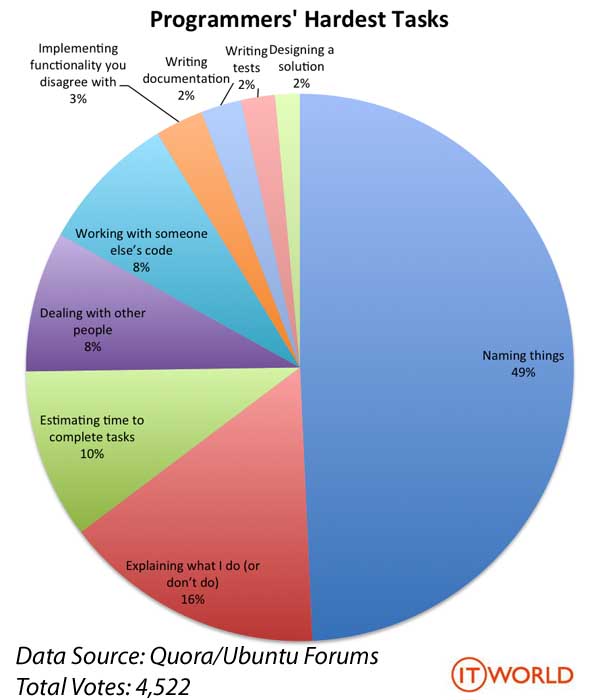 https://images.techhive.com/images/idge/imported/article/itw/2013/10/23/programmers_hardest_tasks-600x700-100521914-orig.jpg
36
Variables Lesson
CS1313 Fall 2024